KS4-17-01: Using Resources - Explore finite resources
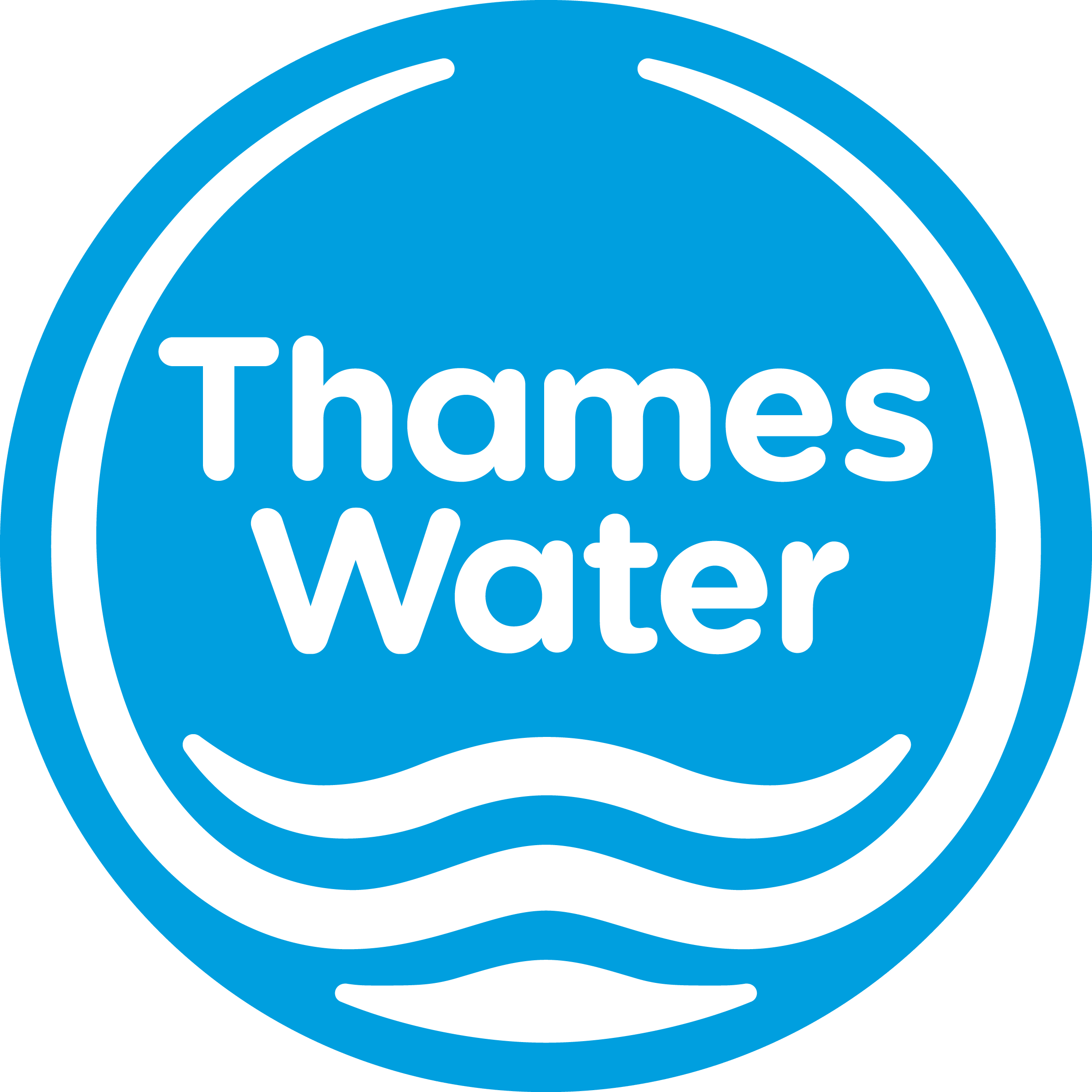 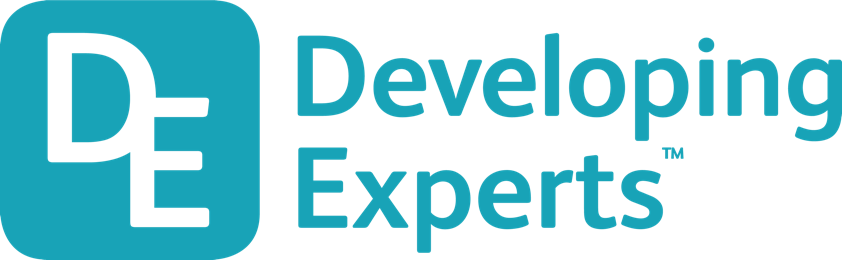 ● Give examples of how humans use the Earth's resources● Describe the difference between finite and renewable resources and give examples
Interpreting data on finite resources

Which finite resource is likely to run out first? __________________________________________
How much faster will coal run out at an accelerated level than today? _______________________
How much faster will copper run out at an accelerated level than today? _____________________
What impact does renewable resources have on the quantity of finite resources?______________
Define the terms:
Finite: ______________________________________________________________________________________________________________________________________________________________________________________________________________________________________________________
Renewable
______________________________________________________________________________________________________________________________________________________________________________________________________________________________________________________
 
Explain the differences between the two terms using suitable examples
______________________________________________________________________________________________________________________________________________________________________________________________________________________________________________________
Mission Assignment:
Research examples of natural products that are supplemented or replaced by agricultural and synthetic products. Present a summary page of research which summarises your findings. If research materials are not available summarise the key facts shared in today’s presentation.
Developing Experts All rights reserved © 2021
KS4-17-01: Using Resources - Explore finite resources
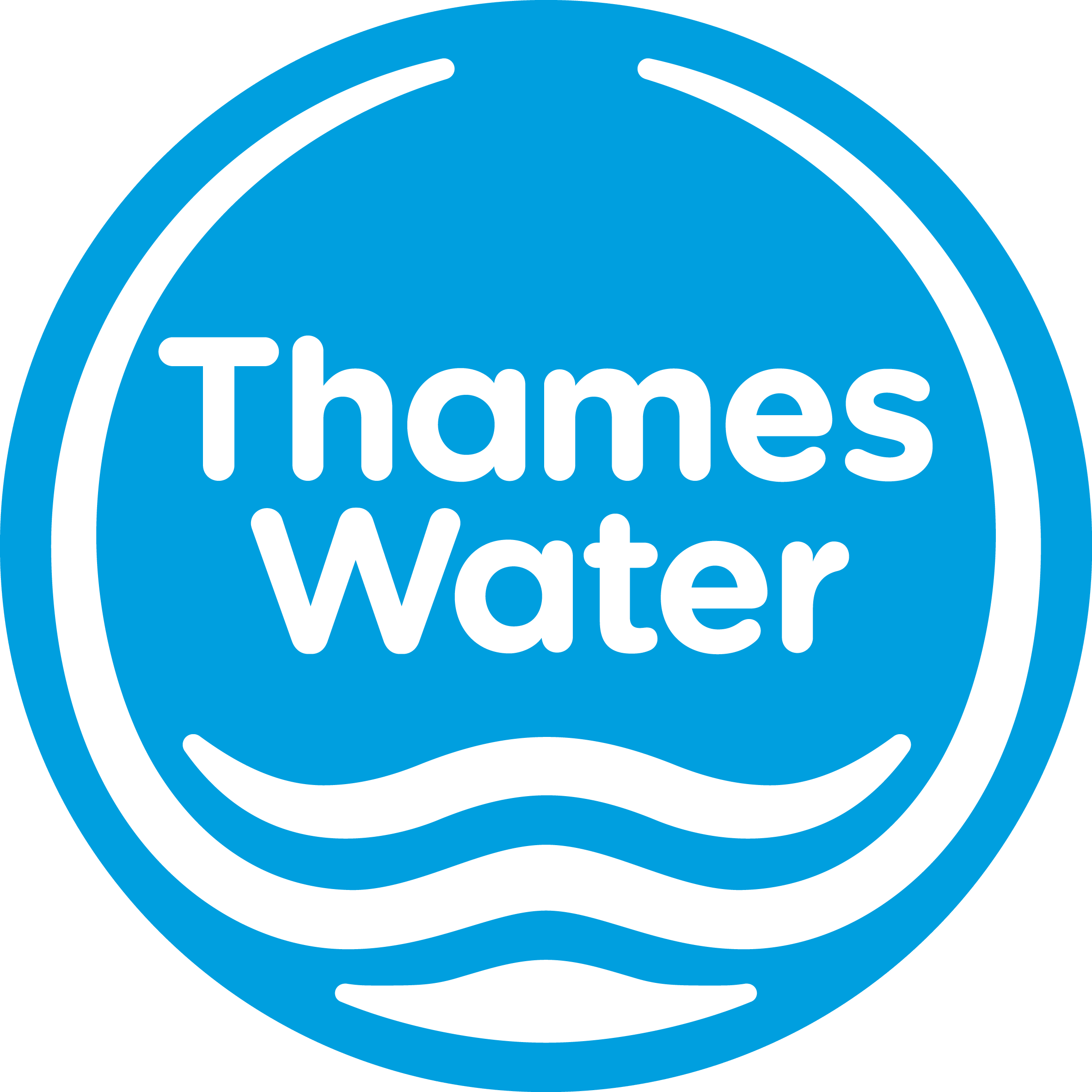 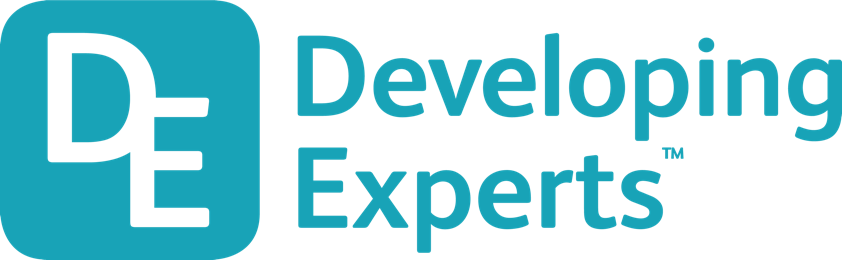 ● Give examples of how humans use the Earth's resources● Describe the difference between finite and renewable resources and give examples
Developing Experts All rights reserved © 2021